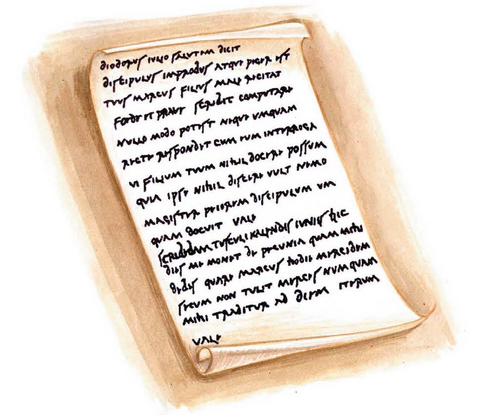 Capitulum XXIII
Epistula Magistrī
Lectiō I
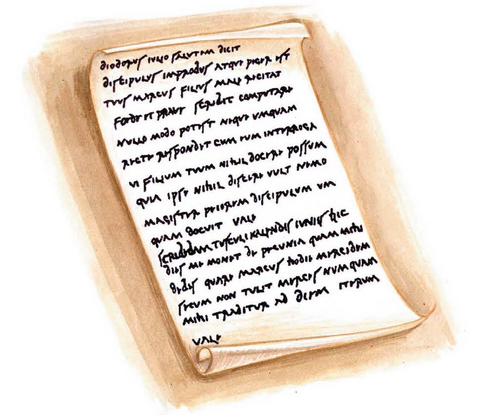 Iūlia Aemiliae rosās trādit.
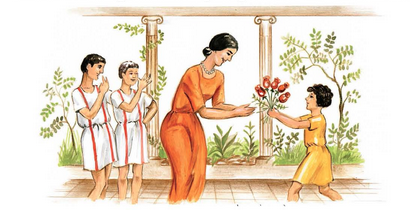 trādo, trādere = trāns + dāre
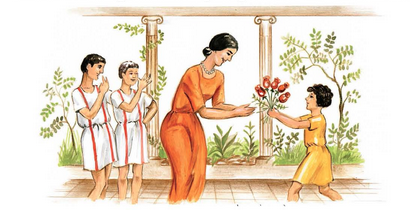 trādo, trādere = dare dē manū in manum
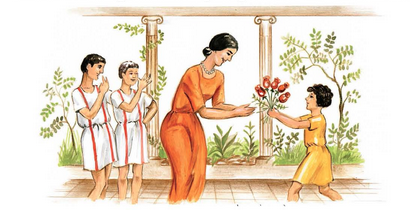 Cuī Iūlia rosās trādit?
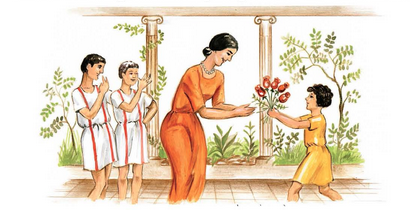 Quō cāsū est “Aemiliae”?
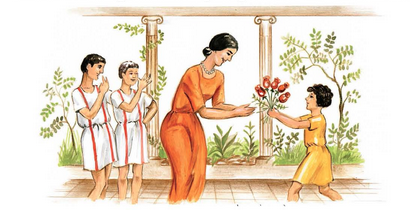 Iānitor Iūliō epistulam trādit.
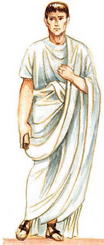 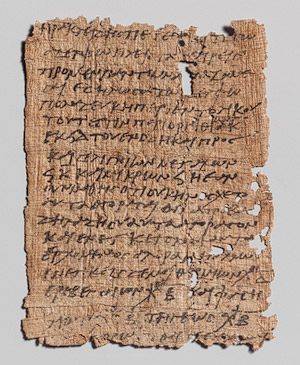 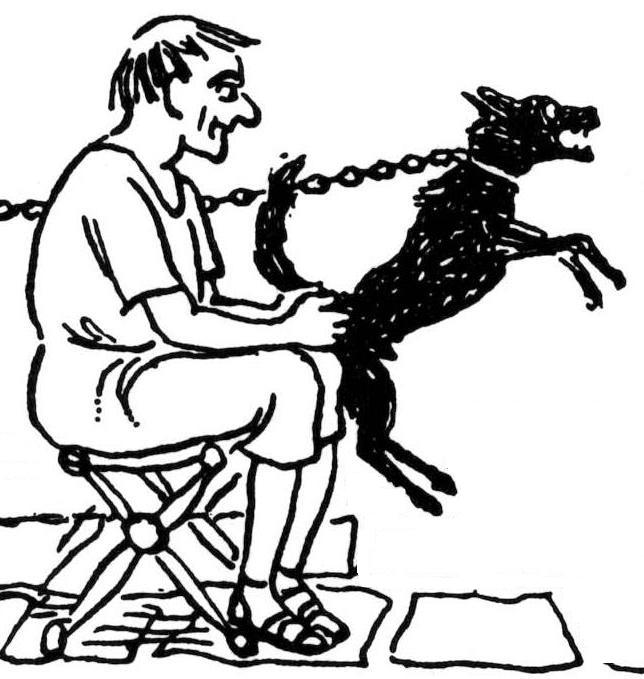 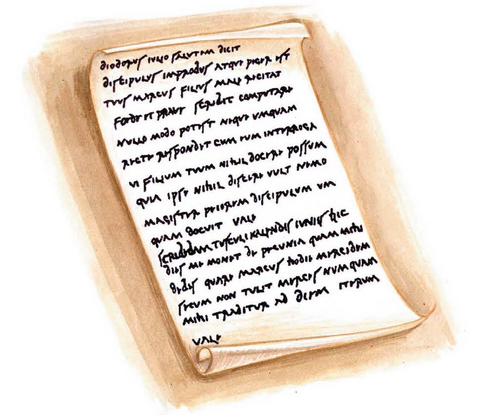 Quis Iūliō epistulam trādit?
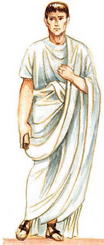 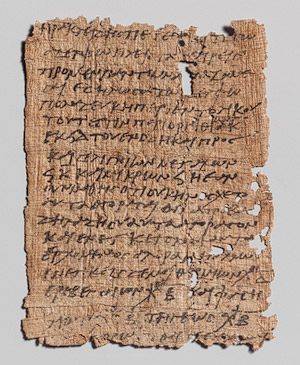 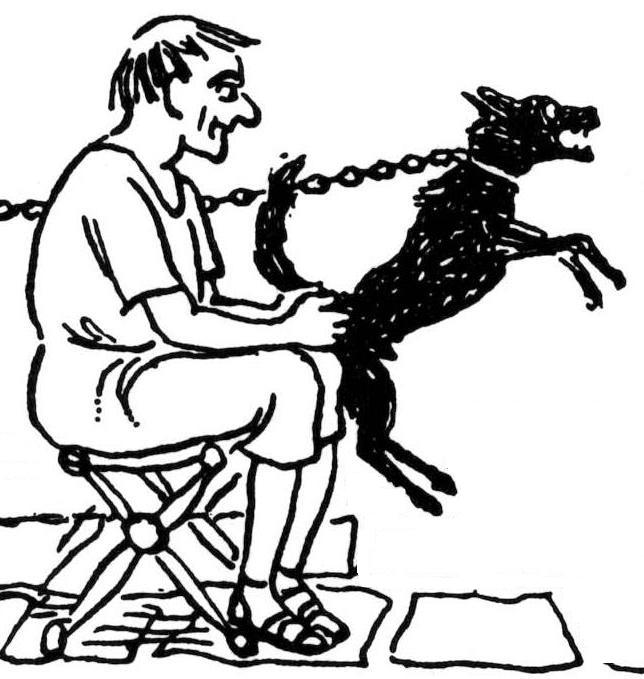 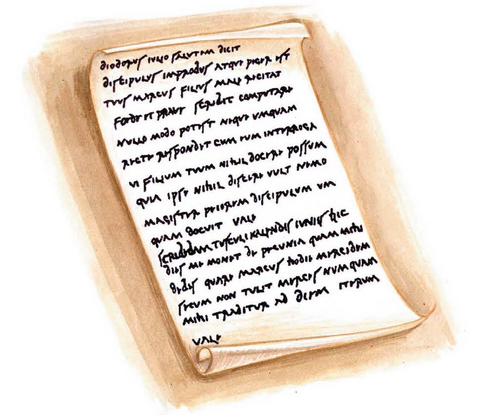 Cui iānitor epistulam trādit?
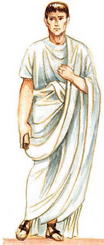 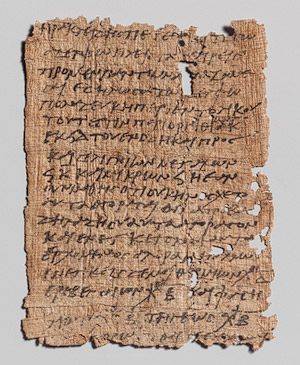 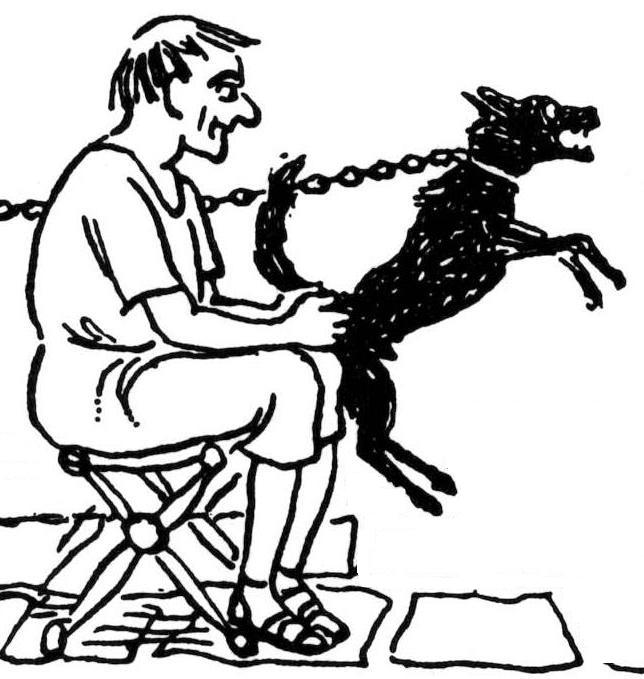 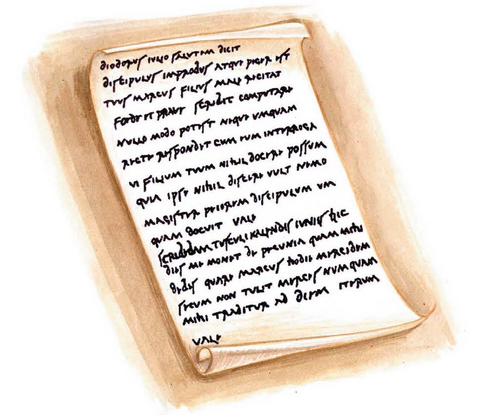 Quid facit iānitor?
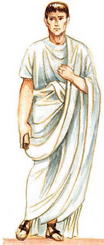 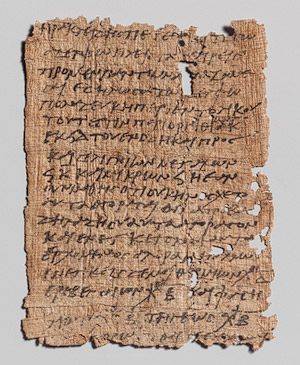 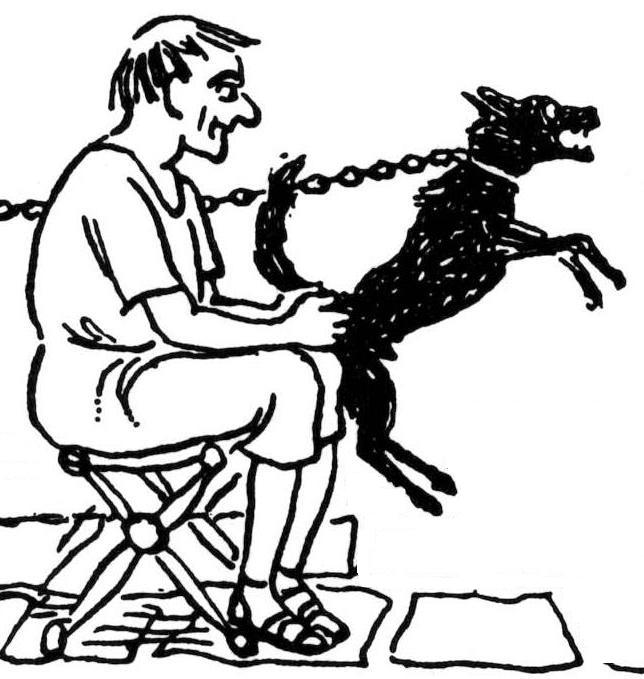 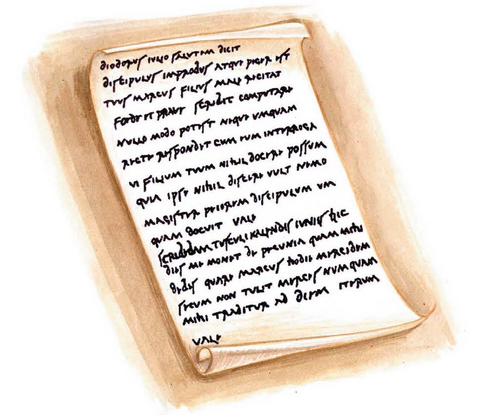 Iānitor Iūliō epistulam trādit.
Quō cāsū est “Iūliō”? Cūr?
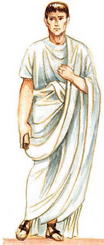 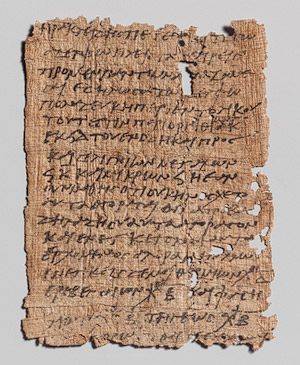 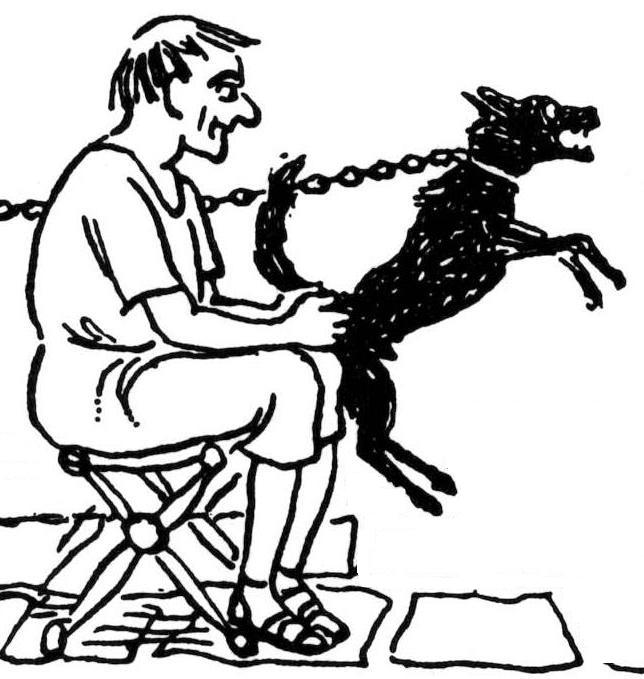 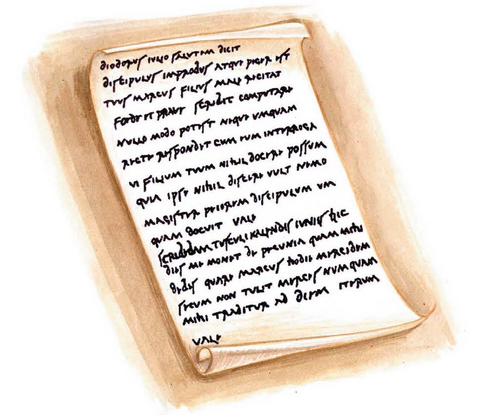 Aemilia:  “Ubi est Mēdus?”
Iūlius:  “Mēdus abest. Mēdus hinc discēssit.”
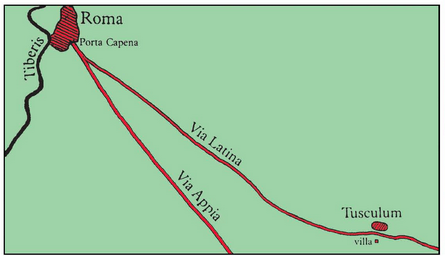 hinc = ab hōc locō
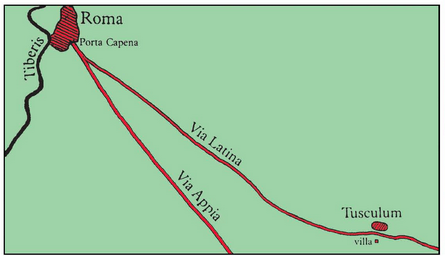 Tlēpolemus epistulam ā Tūsculō ad vīllam tulit.
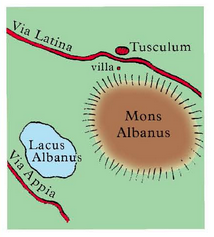 Tlēpolemus epistulam illinc ad vīllam tulit.
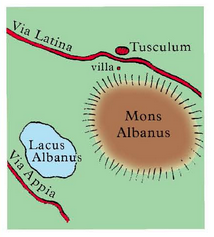 illinc = ab illō locō
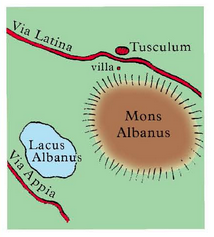 Iūlius Dāvum discēdere iubet.
Discēde, serve!
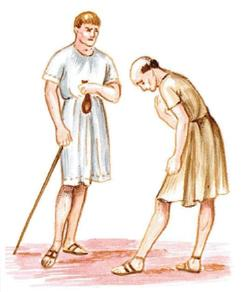 Iūlius Dāvum dīmittit.
Discēde, serve!
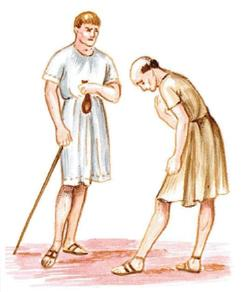 dīmittere = ā sē mittere; iubēre discēdere
Discēde, serve!
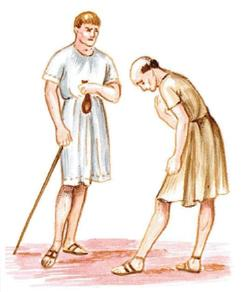 Quem Iūlius dīmittit?
Discēde, serve!
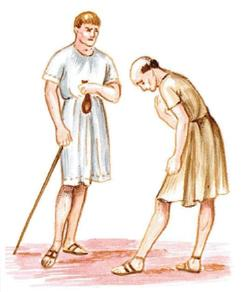 Quid facit Iūlius?
Discēde, serve!
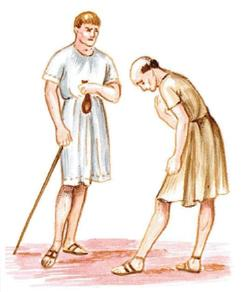 In epistula est signum magistrī.
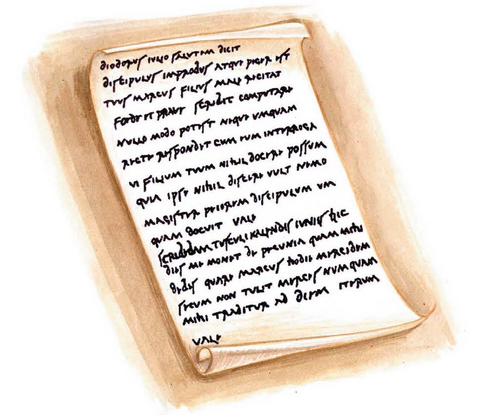 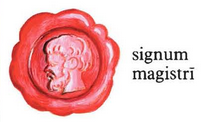 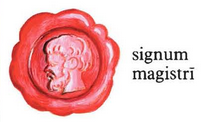 Signum est parva imāgō in cēram impressa.
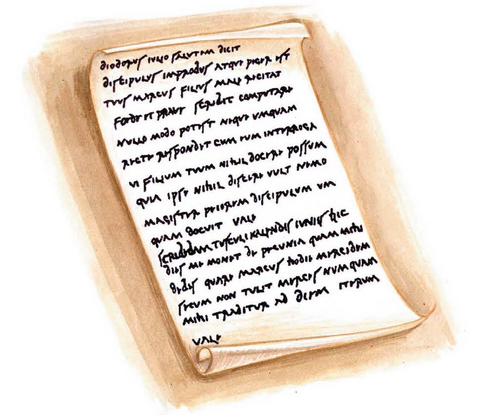 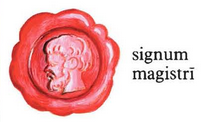 Quid est in cērā in epistulā?
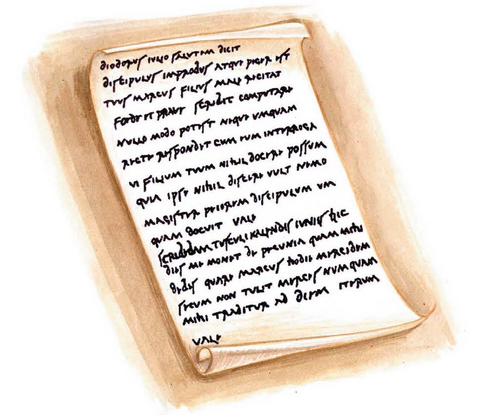 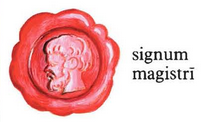 Cuius signum est in hāc epistulā?
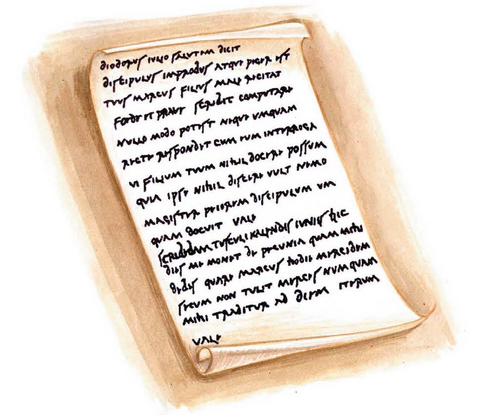 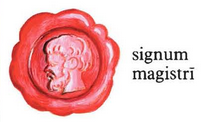 Rōmānī habēbant anūlōs cum imāgine.
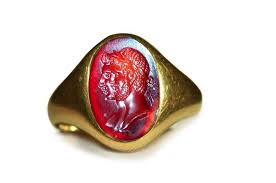 Rōmānī habēbant anūlōs cum imāgine, quō epistulās signāre poterant.
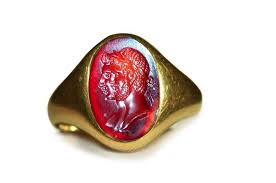 Quōmodo Rōmānī epistulās signābant?
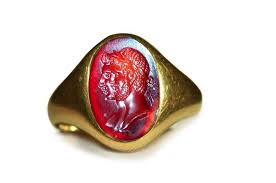 Iūlius epistulam a magistrō missam legere nōn vult.
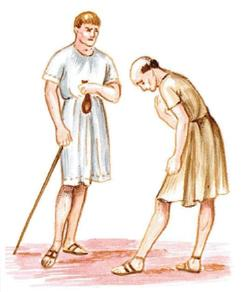 Egō hās litterās Diodōrī legere nōlō!
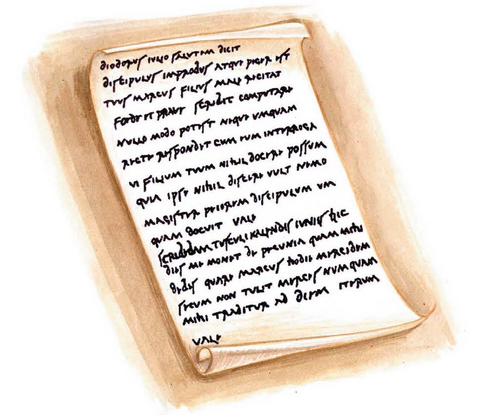 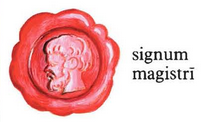 litterae (pl.) = epistula
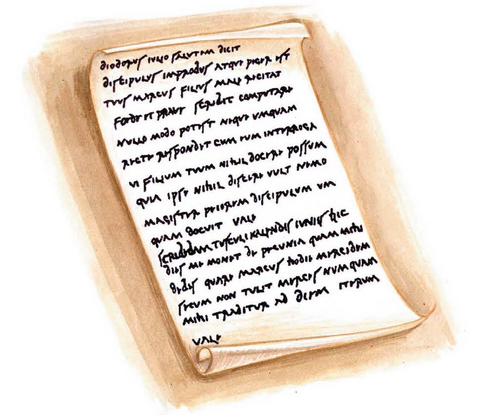 littera (sg.)
= A, B, C 
et cetera
Aemilia Iūlium epistulam legere vult.
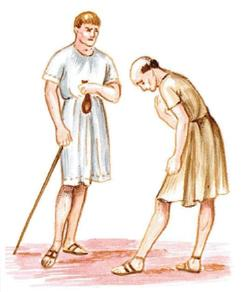 Quid continet epistula?
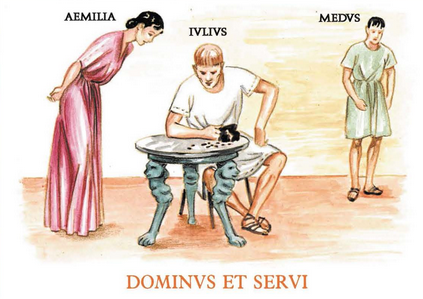 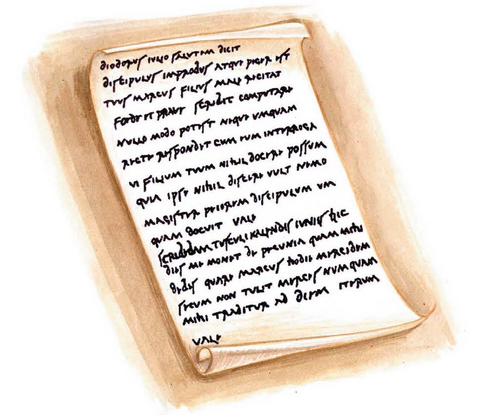 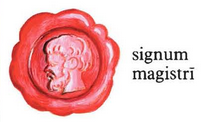 continēre = in sē habēre
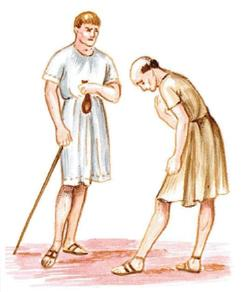 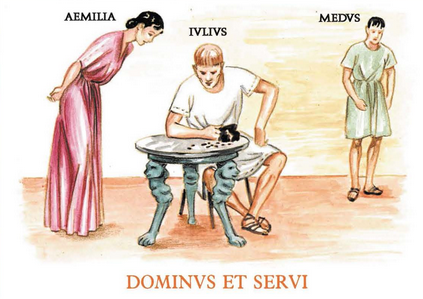 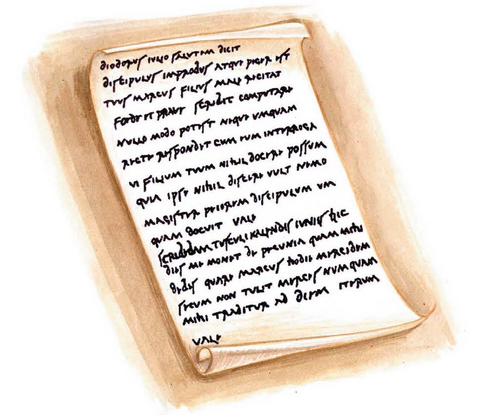 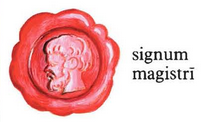 Ecce poculum.
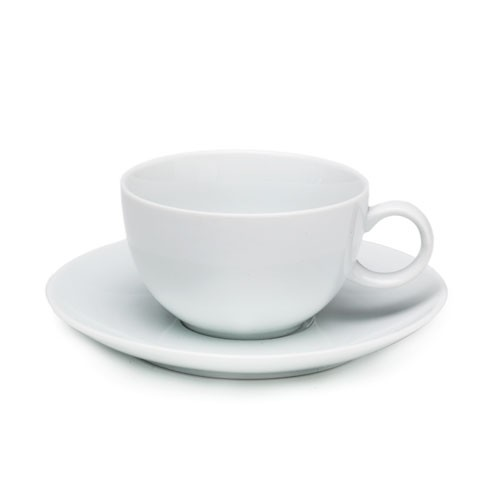 Ecce poculum Rōmānum.
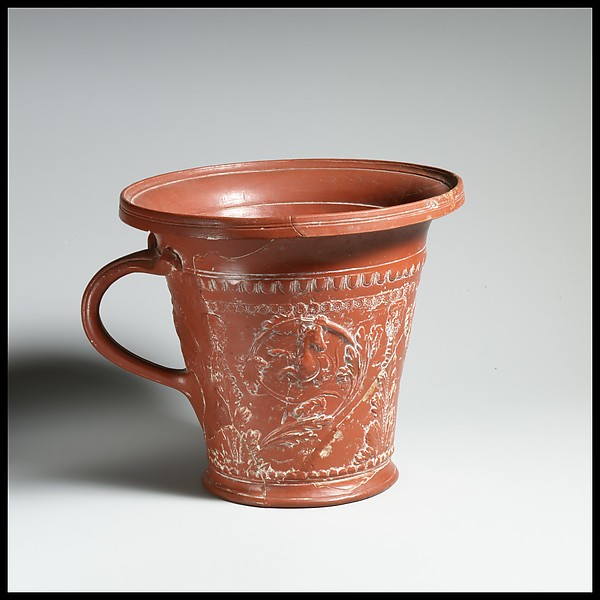 Poculum integrum est.
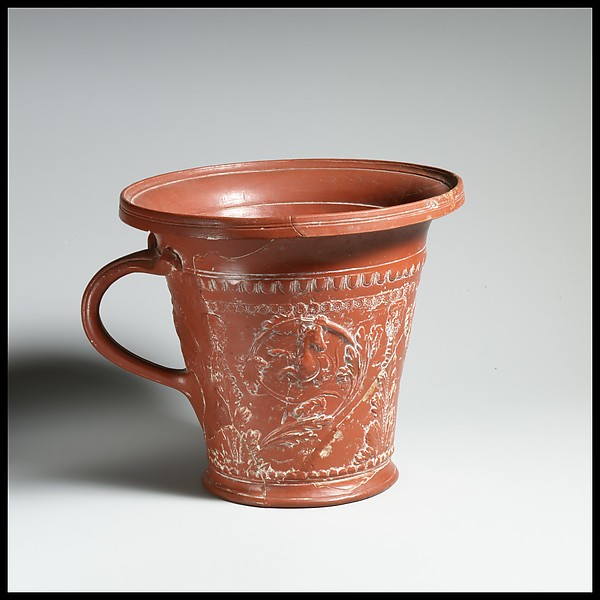 Hōc quoque poculum Rōmānum est.
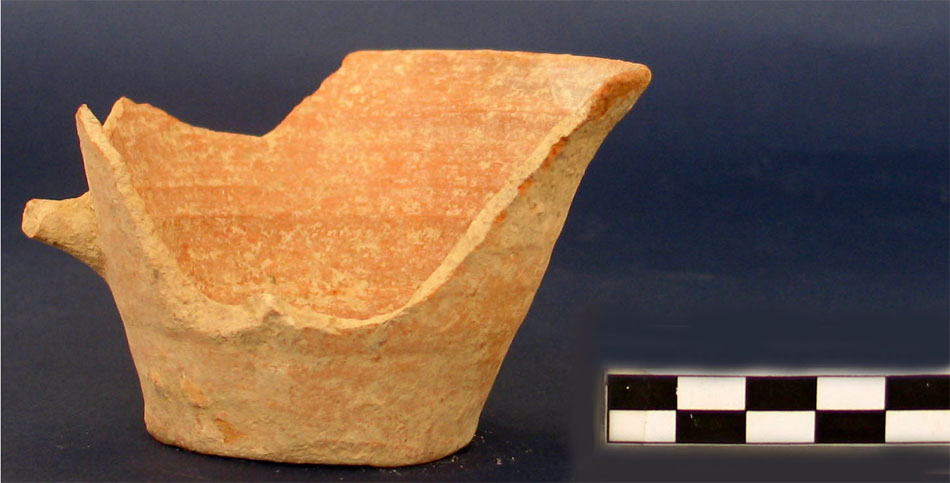 Sed poculum nōn integrum, sed ruptum est.
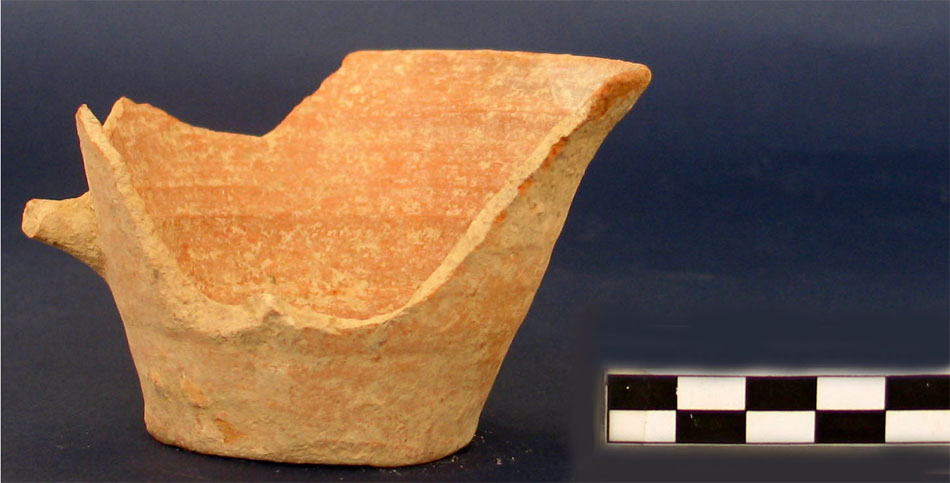 Estne poculum integrum?
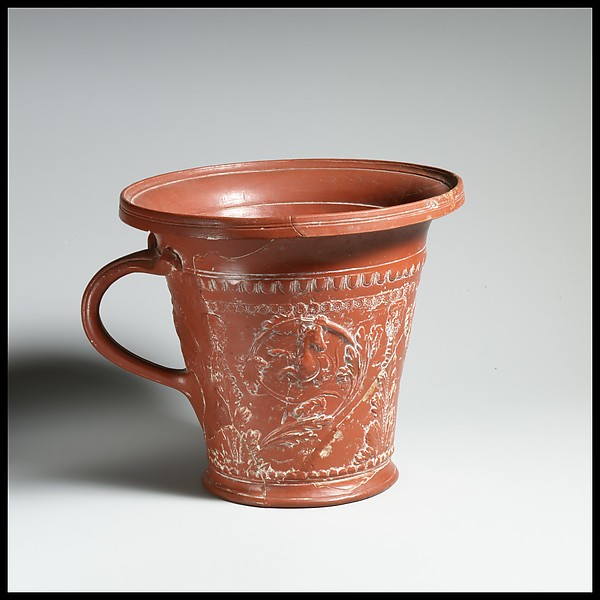 Estne poculum fractum an integrum?
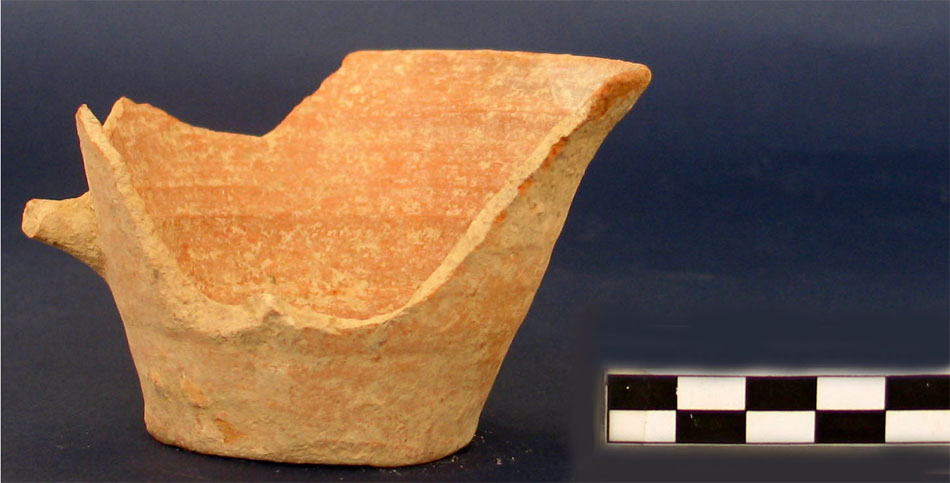 Estne numerus integer?
1/2
Minimē! Nōn est integer, sed numerus fractus!
1/2
Dāvus Iūlium salūtat.
Salvē, domine!
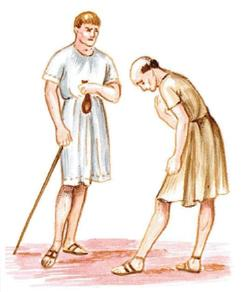 Dāvus Iūliō salūtem dīcit.
Salvē, domine!
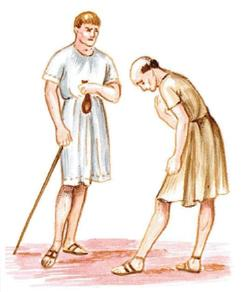 Quis Iūliō salūtem dīcit?
Salvē, domine!
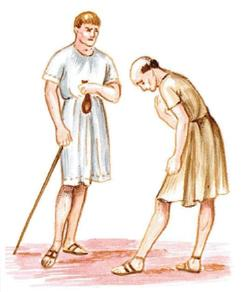 Quid Dāvus Iūliō dīcit?
Salvē, domine!
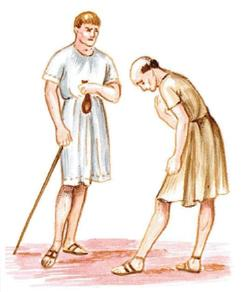 Quī cāsus est “domine”?
Salvē, domine!
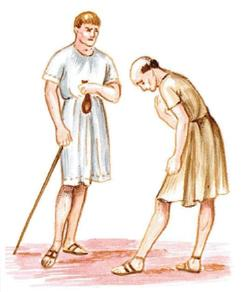 Faciēs Quīntī alba est quia sanguis dē bracchiō fluit.
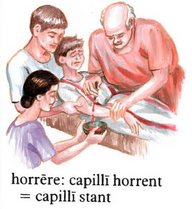 Faciēs Quīntī pallida est.
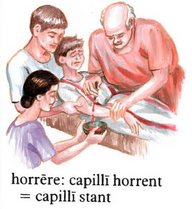 pallida = alba (in faciē) esse
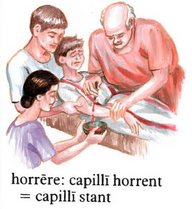 Quīntus pallet quod sanguis dē bracchiō fluit.
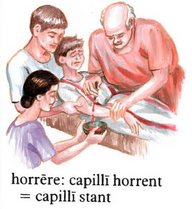 pallēre = pallidus fierī
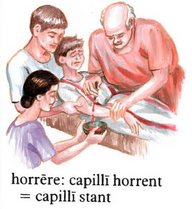 Cūr Quīntus pallet?
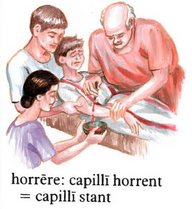 Quid Quīntō accidit cum sanguis dē bracchiō fluit?
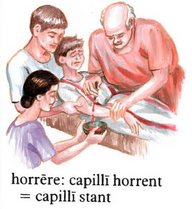 vultus, -ūs = faciēs
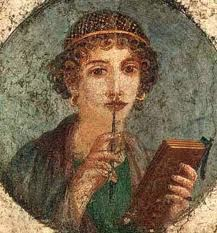 Quī color est vultus Quīntī?
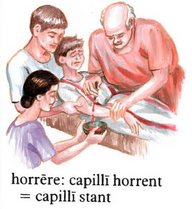 Lectiō II
Tabula nōn mea, sed Sextī est… :(
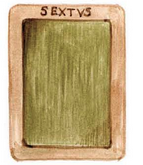 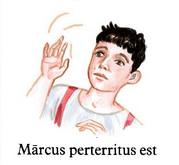 Olim, Mēdus ānulum emit.
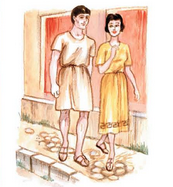 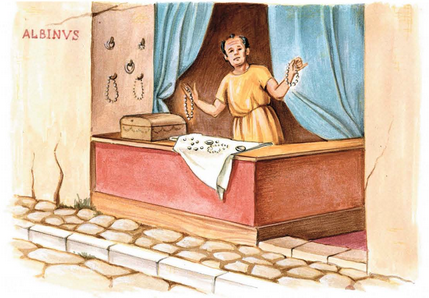 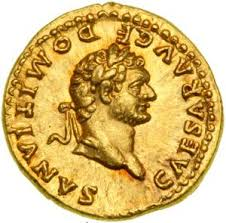 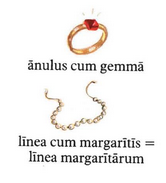 Mēdus ānulum emit. Mēdus tabernāriō pecūniam dat et ānulum accipit.
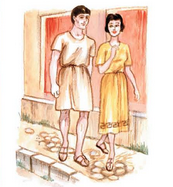 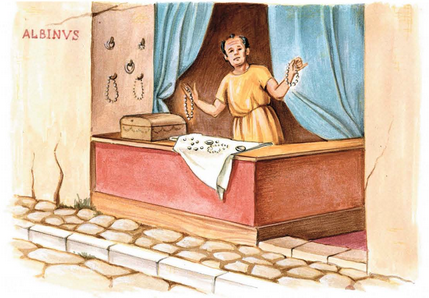 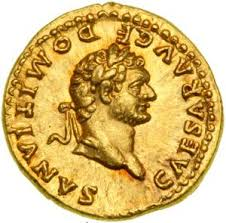 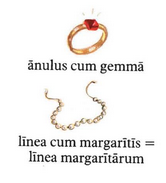 Mēdus pecūniam dat et ānulum emit.
Mēdus pecūniam solvit.
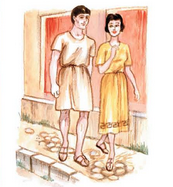 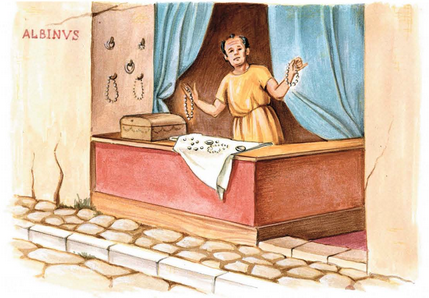 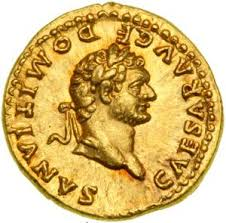 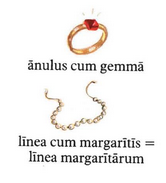 pecūniam solvere = dare pecūniam quae dēbētur.
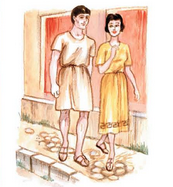 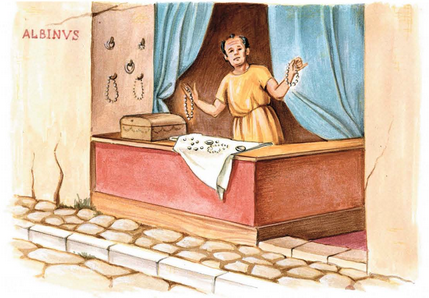 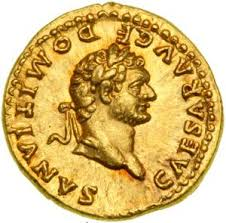 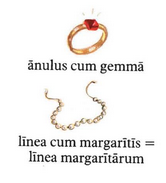 Quis pecūniam solvit?
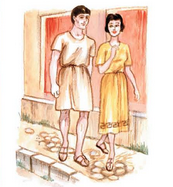 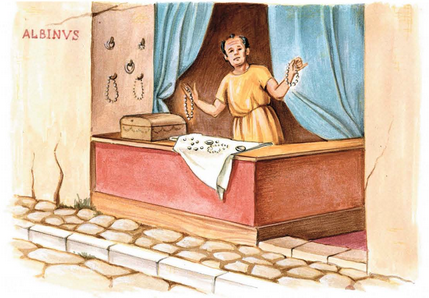 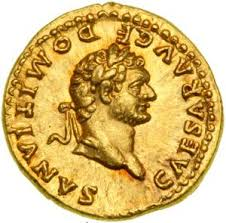 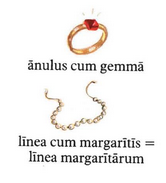 Cūr Mēdus pecūniam tabernāriō solvit?
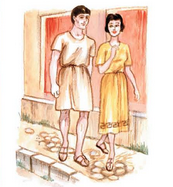 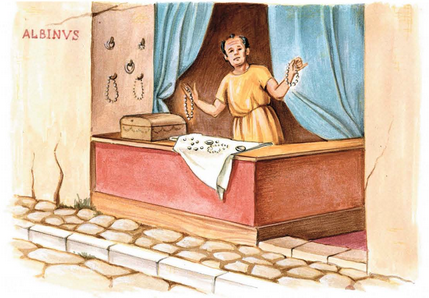 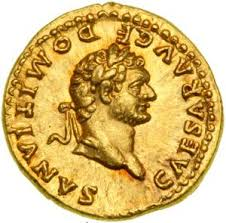 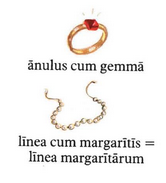 Quōmodo Mēdus ānulum emit?
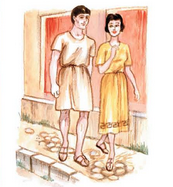 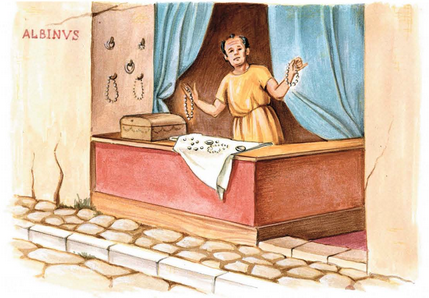 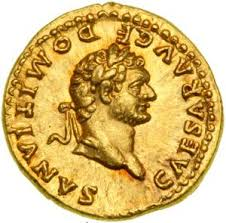 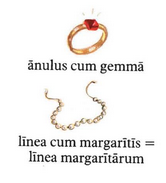 Ecce Sextus, discipulus prūdēns.
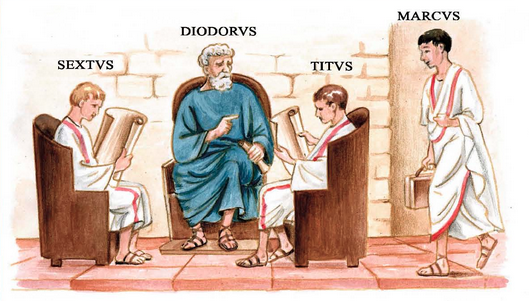 Sextus est discipulus prūdēns et industrius quod is discere vult.
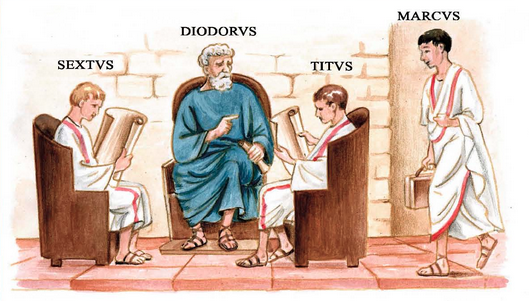 Mārcus nōn est discipulus prūdens.
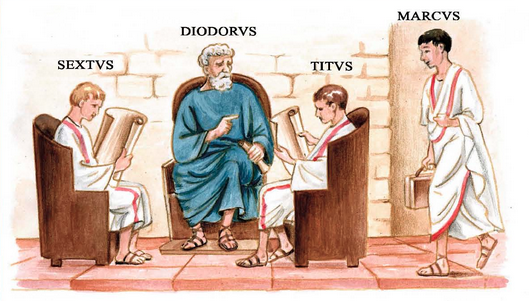 Mārcus nōn est discipulus prūdens, quod Mārcus piger est.
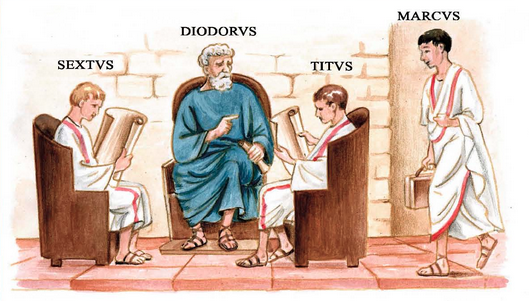 Magister Sextum laudat quod Sextus discipulus prūdēns et industrius est.
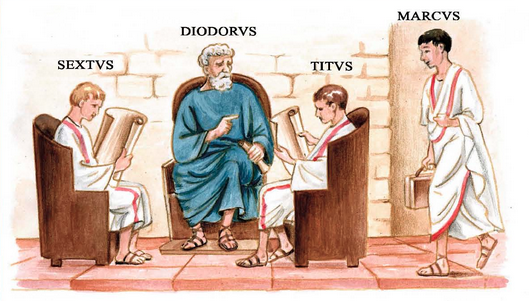 Magister Mārcum nōn laudat, sed reprehendit quod Mārcus piger est.
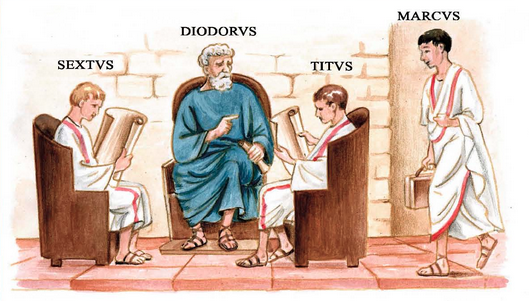 Sextus laudēs magistrī meret, quod discipulus industrius est.
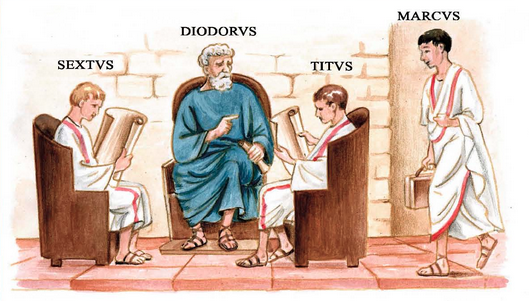 Sextus laudēs magistrī meret et magna laus eī ā magistrō data est.
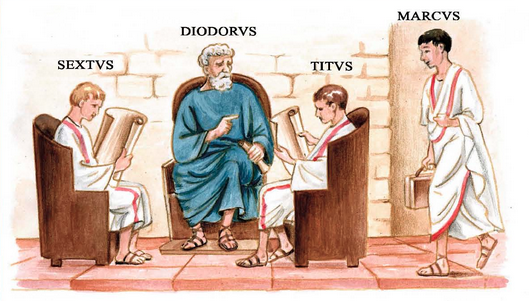 Mārcus laudēs magistrī nōn meret, quod discipulus piger et improbus est.
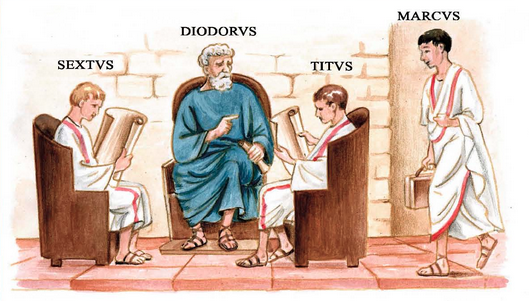 Cūr Mārcus nōn meret laudēs magistrī?
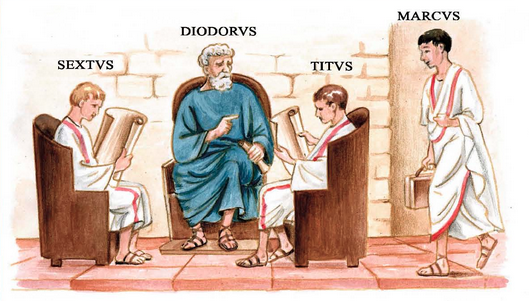 Tūne merēs laudēs magistrī??
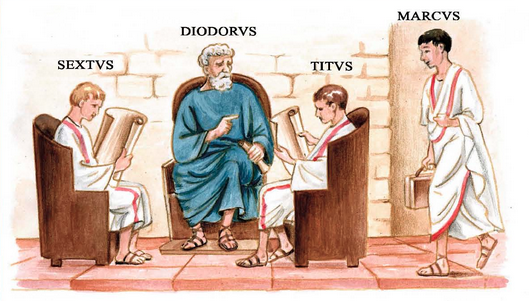 Iūlius irātus fīlīo suō Mārcō est.
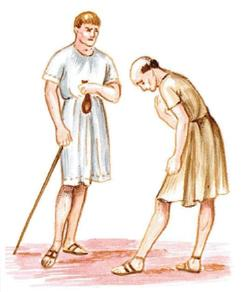 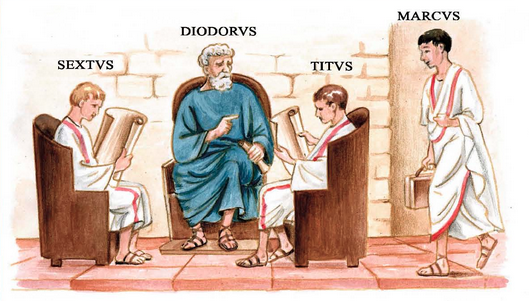 Iūlius irātus fīlīo suō Mārcō est quod Mārcus eī mentītur.
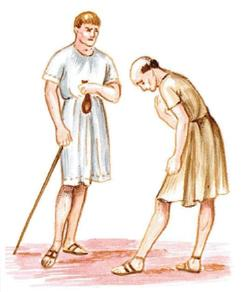 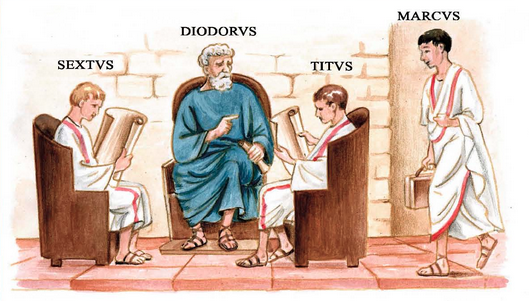 Mārcus dīxit sē a magistrō laudātum esse, quod nōn vērum est.
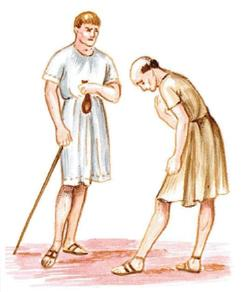 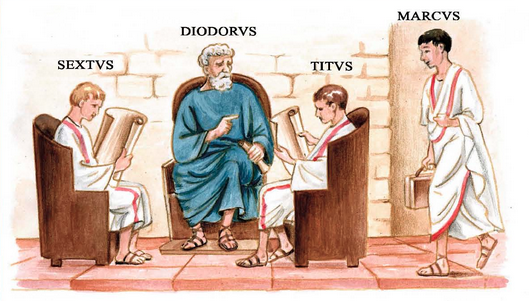 Cūr Iūlius Mārcō irātus est?
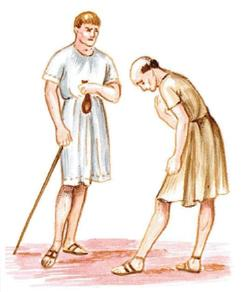 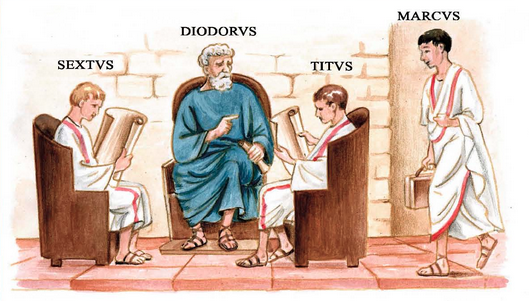 Pater fīliō suō rogat:
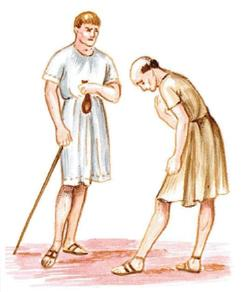 Tūne putās tē hīs litterīs laudārī, Mārce?
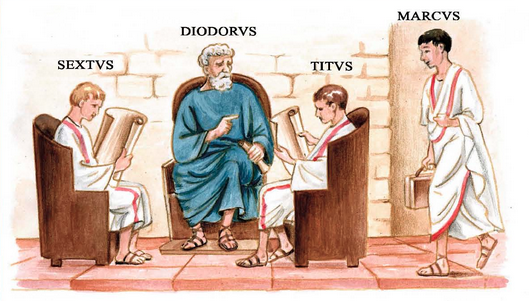 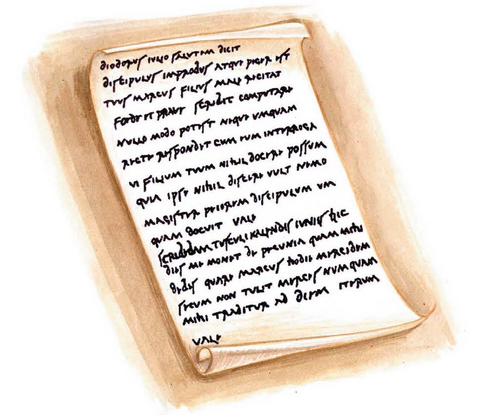 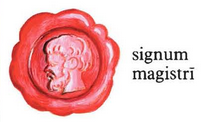 Mārcus nōn respondet sed ā patre sē āvertit.
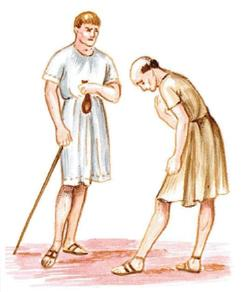 Tūne putās tē hīs litterīs laudārī, Mārce?
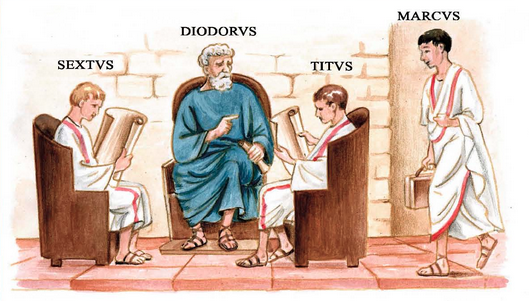 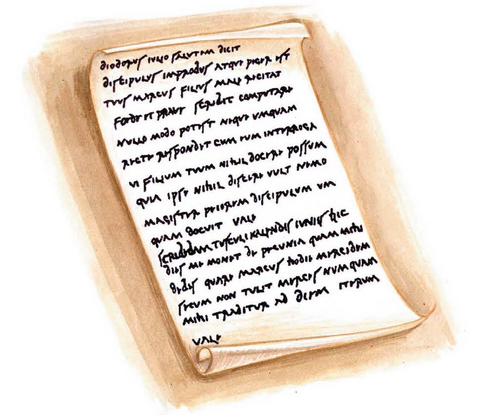 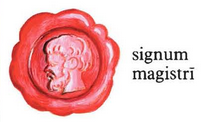 Mārcus nōn respondet, sed silentium respōnsum plānum est!
....
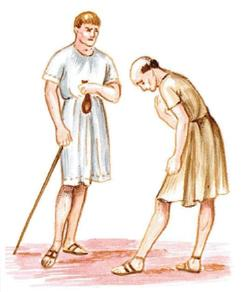 Tūne putās tē hīs litterīs laudārī, Mārce?
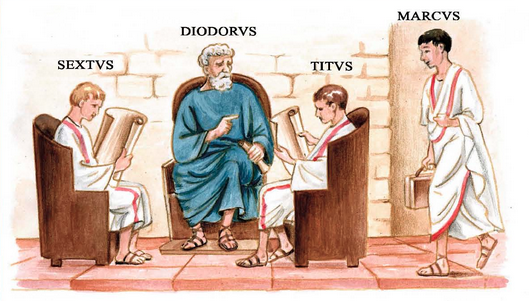 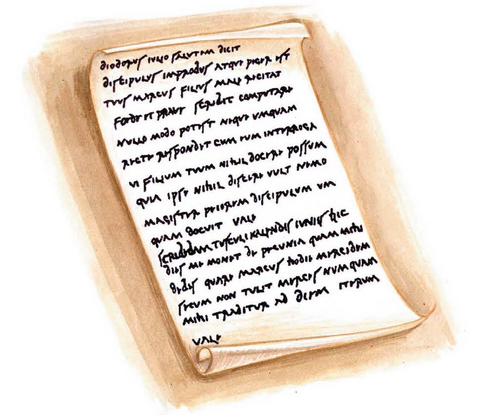 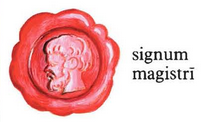 Silentium Mārcī est respōnsum facile intellectū! Respōnsum plānum est!
....
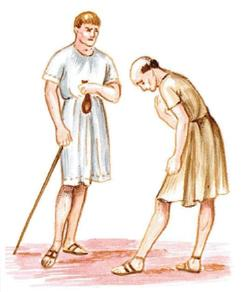 Tūne putās tē hīs litterīs laudārī, Mārce?
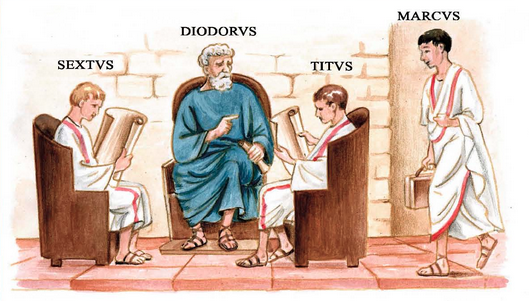 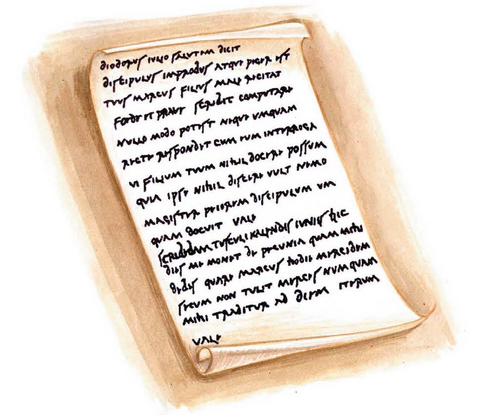 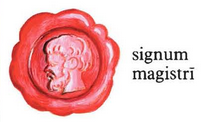 Iūlius plānē intellegit Mārcum falsum dīxisse!
....
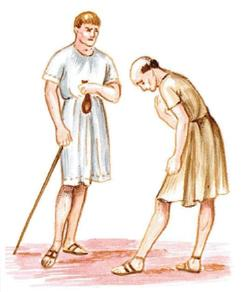 Tūne putās tē hīs litterīs laudārī, Mārce?
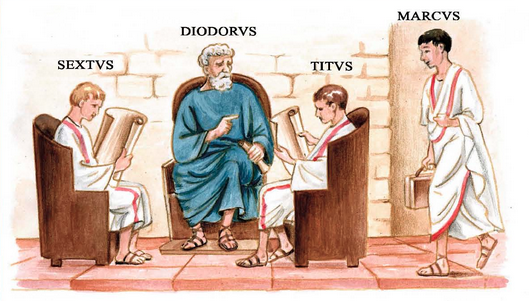 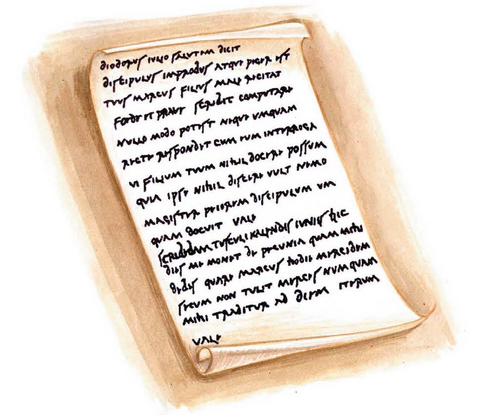 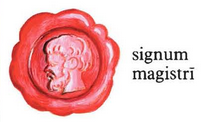 Iūlius plānē intellegit = Iūlius facile intellegit
....
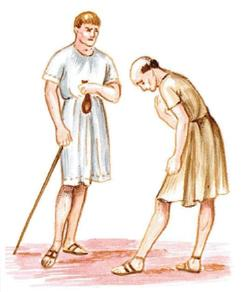 Tūne putās tē hīs litterīs laudārī, Mārce?
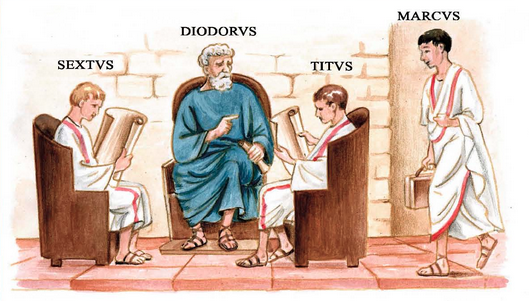 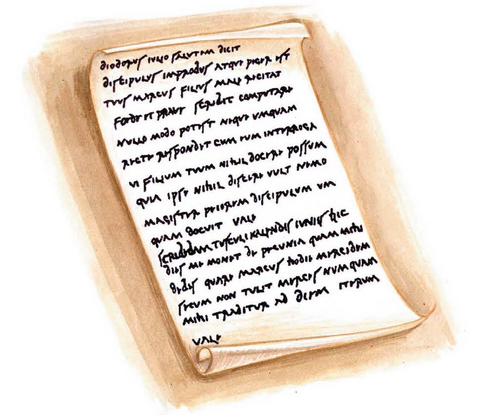 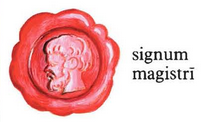 Quōmodo Mārcus patrī respondet?
....
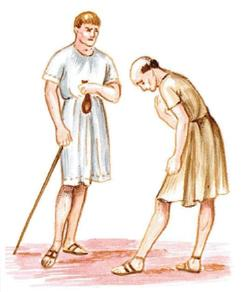 Tūne putās tē hīs litterīs laudārī, Mārce?
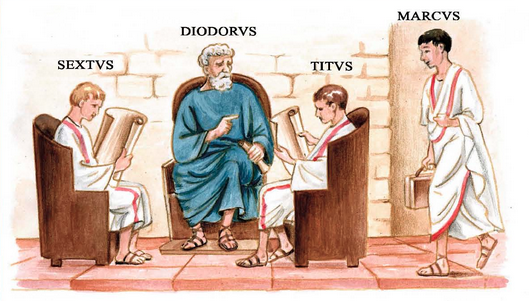 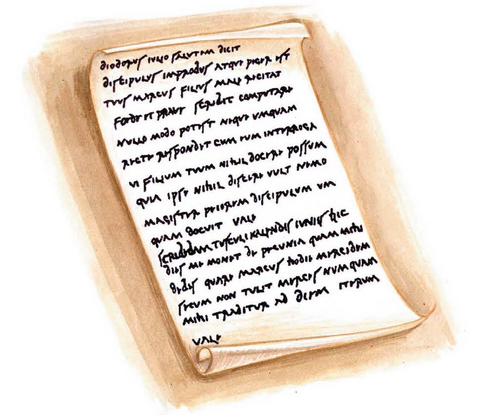 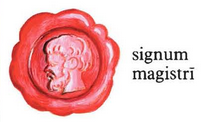 Intellegitne Iūlius respōnsum fīliī?
....
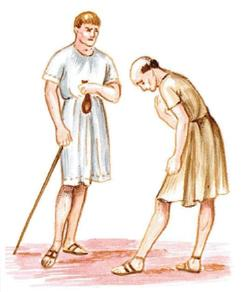 Tūne putās tē hīs litterīs laudārī, Mārce?
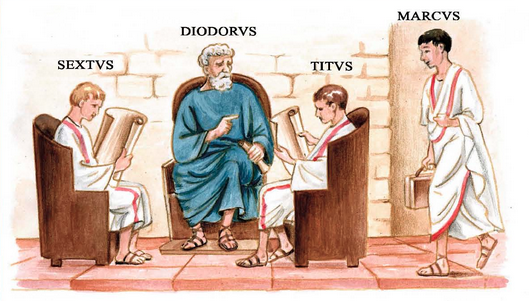 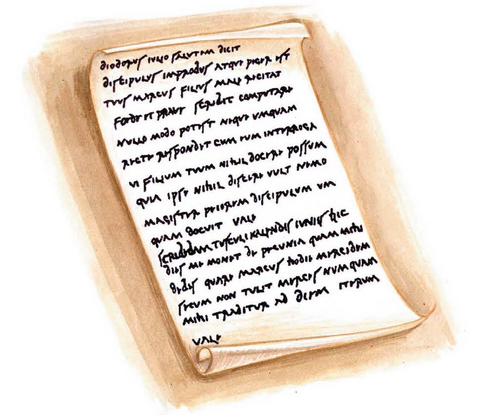 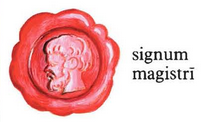 superior ←→ īnferior
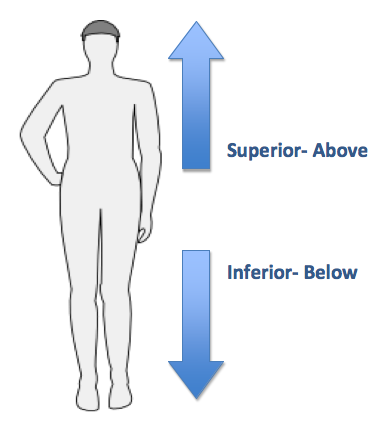 superior (comp < super) = pārs super
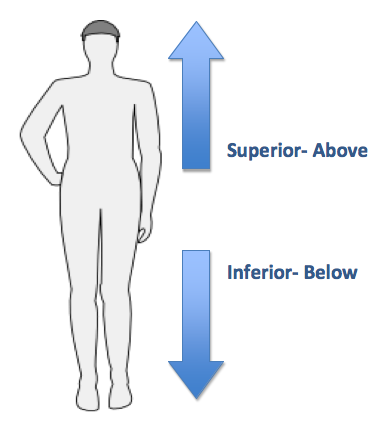 inferior (comp < infrā) = pārs infrā
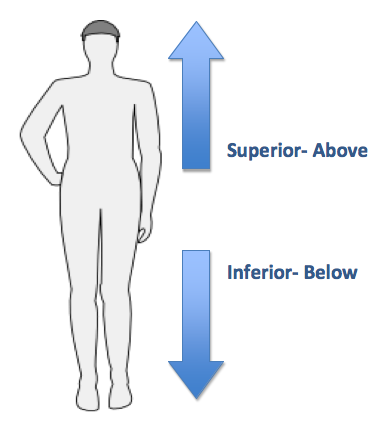 Iūlius Dāvum accūsāvit.
Tūne pecūniam meam rapuistī?
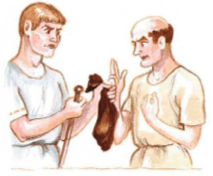 Dāvus negat sē pecūniam rapuisse.
Tūne pecūniam meam rapuistī?
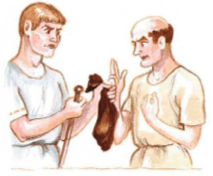 Minimē! Egō pecūniam tuam nōn rapuī, domine!
negāre = dīcere ‘nōn vērum esse’
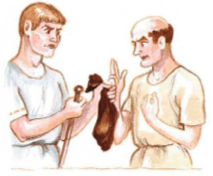 Dāvus nōn fatētur, sed negat.
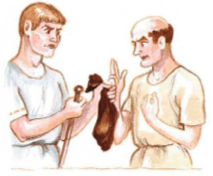 fatērī ←→ negāre
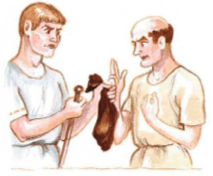 Fatēturne Dāvus sē pecūniam rapuisse?
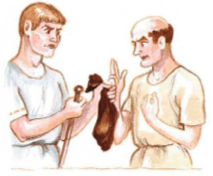 Mārcus nōn negat, sed fatētur tabulam nōn esse suam sed Sextī.
Tabula nōn mea, sed Sextī est… :(
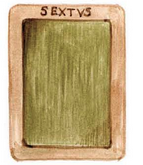 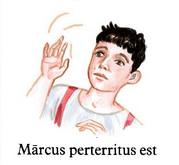 Quid fatētur Mārcus?
Tabula nōn mea, sed Sextī est… :(
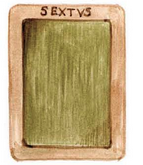 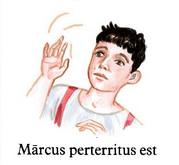 Negatne Mārcus tabulam esse Sextī?
Tabula nōn mea, sed Sextī est… :(
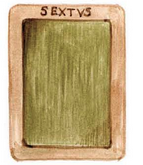 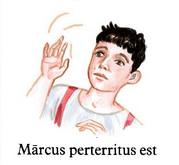 Prior, Mārcus pallēbat et facies pallida erat propter timōrem.
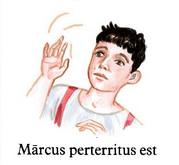 Est epistula ā Diodōrō missa!
Nunc facies Mārcī rubra est!
Quam improbus es!!
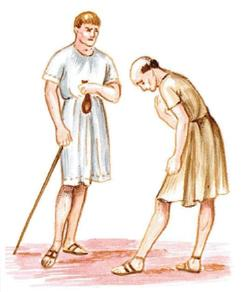 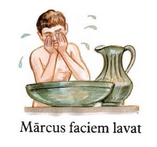 Vultus Mārcī rubet!
Quam improbus es!!
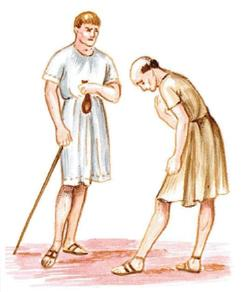 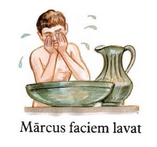 rubēre = rubra esse
Quam improbus es!!
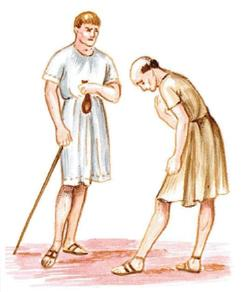 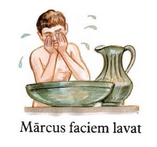 Propter pudōrem, facies Mārcī rubra est!
Quam improbus es!!
Mē pudet patrem esse tuum!
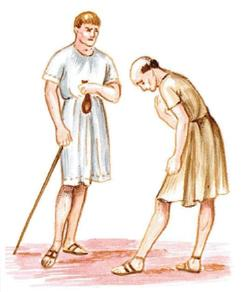 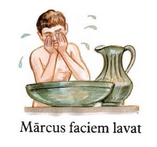 Factī suī Mārcum pudet.
Quam improbus es!!
Mē pudet patrem esse tuum!
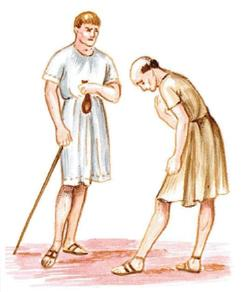 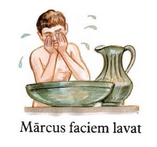 Factī Mārcī Iūlium quoque pudet.
Quam improbus es!!
Mē pudet patrem esse tuum!
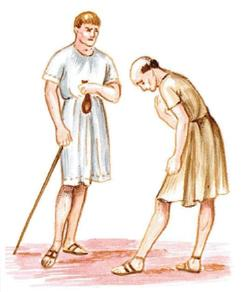 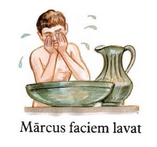 Lectiō III
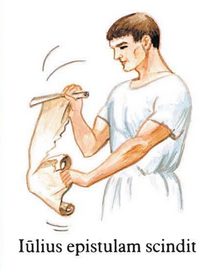 Antehāc Mārcus semper malus puer fuit.
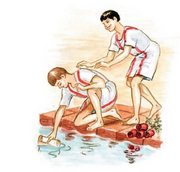 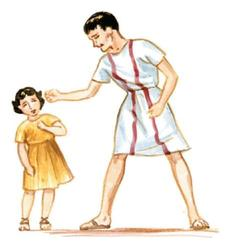 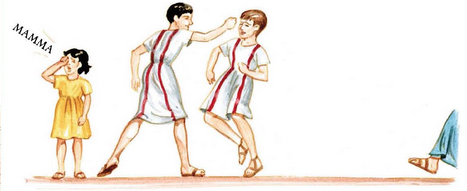 Antehāc Mārcus semper malus puer fuit.
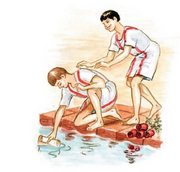 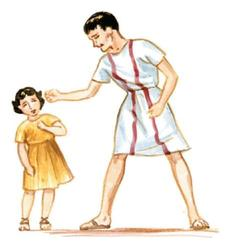 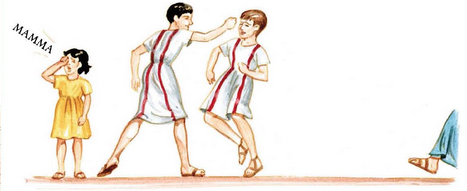 clāvis
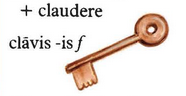 Iūlius epistulam scindit.
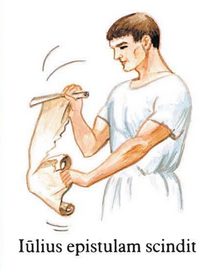